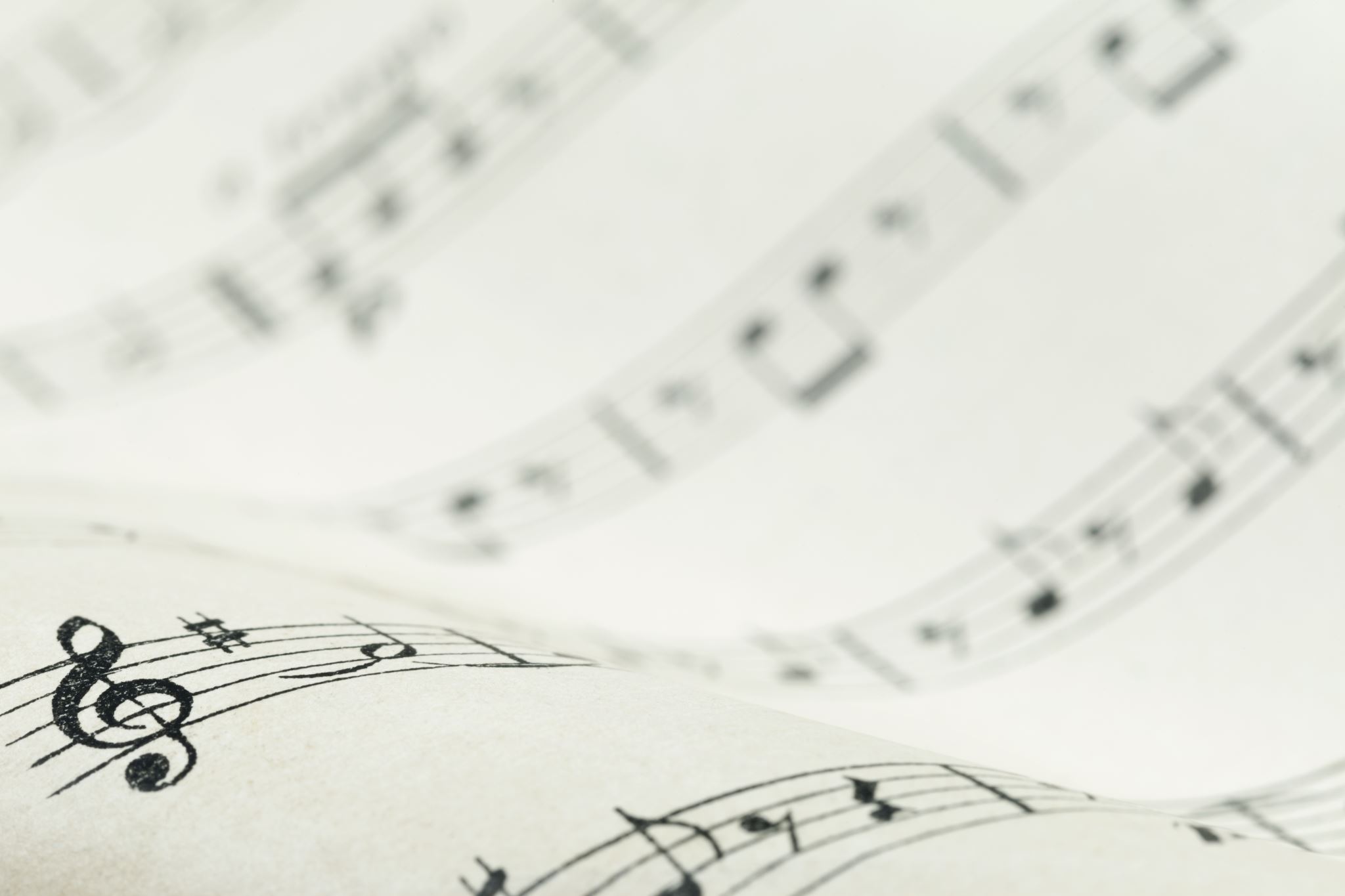 MUS 482B Playlist Project
Matthew distante
Section 1: Standard Band Repertoire
This section is composed of pieces of wind band music that I believe every band student should know and be provided with the opportunity to play. These “standards” provide students with valuable musical skills that they will carry with them throughout their musical endeavors.
1. First Suite in E Flat
Composer/Arranger: Gustav Holst/ed. Colin Matthew

Difficulty Level: Medium Advanced

Compositional Benefits: Students will learn about the history of older wind band music and play in an English style. This composition can be used as a gateway to other older wind band music and compared to other pieces to open a dialogue about how music written for wind ensembles has changed throughout the years.
1. First Suite in E Flat cont.
Technical Benefits: This piece takes a deep dive into the world of balance and blend. It is in a key that is very friendly to most instruments so it enables students to simply focus on their tone quality, intonation, and the different colors possible in a wind ensemble. While there are still technical passages, the biggest technical benefit of this piece to me is listening and ensemble playing.
Reflection of Choices: I chose this piece because I played it in high school and Dr. Arnold actually came to clinic us. He completely changed our band’s sound in just one rehearsal and I got to experience what a fantastic ensemble blend sounded like. That rehearsal also played a large factor into CSULB becoming my dream college! I want my students to experience playing in a perfectly blended ensemble.
2. Fanfare for the Common Man
Composer/Arranger: Aaron Copland arr. Robert Longfield

Difficulty Level: Medium Easy

Compositional Benefits: This piece is a wonderful introduction into the music of Aaron Copland. It is one of the most famous overtures of all time, and the melody along with the ensemble sound is absolutely iconic. This is sure to be both a student and audience pleaser alike.
2. Fanfare for the Common Man cont.
Technical Benefits: This piece incorporates a lot of overtones and open slurs for brass players, while also highlighting the percussion section. The parts are not exactly difficult, but a lot of the parts tend to be exposed, which fosters individual accountability and helps students get comfortable with solo playing.
Reflection of Choices: This is a beautiful piece that I chose due to the large amount of technical benefits, but also for my own personal enjoyment. I think that this piece is a fantastic way to open a concert, and I believe it’s easy enough to be programmed alongside some harder music while still having its own moments.
3. Lincolnshire Posy
Composer/Arranger: Percy Grainger arr. Frederick Fennell

Difficulty Level: Advanced

Compositional Benefits: This piece is absolutely iconic for fans of wind ensemble music throughout the world. The music of Percy Grainger is very distinct, and this piece, albeit its difficult, is a great way for students to learn more about Grainger’s writing style and perform programmatic music with a rich background.
3. Lincolnshire Posy cont.
Technical Benefits: This piece is chock full of technicality, musicality, mixed meter, and sass. Students will learn how to count in peculiar meters, play independent, intricate parts, and use a variety of different articulation. All of the movements have many distinct, different technical challenges and should foster technical development in even the most gifted and dedicated music students.
Reflection of Choices: I, along with pretty much every music director in the world, love this piece. I played it here at CSULB and a high school that I teach at in Irvine played it in 2019, so I want my students to be able to develop as much as myself and my students did. While challenging, this piece is achievable by committed wind ensembles, and it is a valuable piece of repertoire to know.
4. The Great Locomotive Chase
Composer/Arranger: Robert W. Smith

Difficulty Level: Medium Easy

Compositional Benefits: Students get to perform a programmatic piece with a very clear theme. This piece also has some extended techniques and vocals to imitate some train sounds. Students can also use this piece to explore what musical elements make it sound “western” and compare other music written at the time.
4. The Great Locomotive Chase cont.
Technical Benefits: This piece is a wonderful introduction into eighth notes and part independence. It also has a lot of basic harmony and is in a comfortable range for all instruments so they can focus on tone and intonation. It also introduces students to a Phrygian mode and different time signatures.
Reflection of Choices: I played this piece in middle school and it was an absolute blast. The parts are extremely achievable and there are a lot of technical and compositional benefits throughout. This is a great piece for an advanced middle school band to play that will prepare them quite well for repertoire challenges in high school. It also resonates with me because I loved playing it!
5. Vesuvius
Composer/Arranger: Frank Ticheli

Difficulty Level: Medium

Compositional Benefits: This piece enables students to talk about natural disasters, more specifically what happened to Pompeii. This is another great programmatic piece that is widely popular in the wind ensemble world and should be considered a standard piece of repertoire.
5. Vesuvius cont.
Technical Benefits: This piece helps teach students how to subdivide efficiently and acclimate themselves to odd subdivisions of unusual meters. There are also a fair amount of runs, but the rhythmic demands make up the bulk of the challenge of “Vesuvius.” The C section also allows the ensemble blend and balance to shine.
Reflection of Choices: I played this piece at the Bob Cole Conservatory Honors Festival in 2016. It was challenging but quite rewarding and helped my rhythmic understanding in a profound way. There are some extended techniques and moments for every section. It’s a gorgeous piece that tells a vivid story, and all instrumental music students would benefit from playing “Vesuvius.”
Section 1: Standard Band Repertoire Reflection
Looking back at my selections, I realized that most of the pieces that I chose I have played throughout my musical career. I think that these pieces affected my musical development significantly, so I dubbed them as standards so that all of my students have the same opportunity for growth as I did. Some of the pieces, such as Holst’s “First Suite in Eb,” are staples of the wind band community and are played for obvious reasons, such as for musical growth and audience enjoyment. Still, pieces like “The Great Locomotive Chase” might not be seen as the wind band community as necessarily a “standard,” but to me I think that that piece is vital for the development of an emerging musicians. This list is very personal, and I want my students to have the same opportunity for musical growth as I did in K-12 music.
Section 2: Pieces from Underrepresented Composers
This section is composed of pieces of wind band music written by people belonging to underrepresented demographics. These demographics include people of color, women, and the LGBTQIA+ community. It is extremely important that we include repertoire from these different minority groups, as it has the potential to inspire countless students belonging to these groups and broadens the cultural influences that our students are exposed to.
1. Blue Cathedral
Composer/Arranger: Jennifer Higdon arr. Ryan J. Nowlin

Identity of Underrepresented Category: Woman, LGBTGIA+

Difficulty Level: Medium Advanced
1. Blue Cathedral cont.
Compositional Benefits: This piece has a lot of wonderful symbolism and meaning behind it through its title and musical motifs. Students can analyze the meanings of different sections and read on Jennifer Higdon’s program notes to compare their initial assumptions.
Technical Benefits: “Blue Cathedral” fosters a deep understanding of ensemble cohesion, balance, and blend. While there are some difficult passages, the beauty of this piece lay in the chordal structure and the ensemble interplay. This interplay helps music students realize their role in the ensemble and think about the group as a whole, not just them individually.
Reflection of Choices: This piece was actually played at CSULB a few years ago. I listened to the orchestra play it and it was absolutely breathtaking. This personal connection and the newfound knowledge that a band arrangement exists encouraged me to include this piece.
2. Slava!
Composer/Arranger: Leonard Bernstein trans. Claire Grundman

Identity of Underrepresented Category: LGBTQIA+

Difficulty Level: Advanced
2. Slava! cont.
Compositional Benefits: This piece is very humorous and is designed to be a parody. It is a great introduction into the music of Leonard Bernstein and teaches students how to play a style of music outside of love songs and marches.
Technical Benefits: “Slava!” is filled with difficult time signatures, advanced articulation, independent parts, and pizzazz. Students will be exposed to complicated rhythmic syncopation and abnormal scalar patterns.
Reflection of Choices: I had the honor of playing this song with CSULB’s Wind Symphony in 2019. It was an amazing experience and I learned so much about playing comically, something that we do not do very often in band. I want to expose my students to the same enriching musical experience that I was fortunate enough to have.
3. Shadow Falls
Composer/Arranger: Julie Giroux

Identity of Underrepresented Category: Woman, LGBTQIA+

Difficulty Level: Medium Easy
3. Shadow Falls cont.
Compositional Benefits: This is another piece with deep meaning behind it. Students can analyze what it feels like to say goodbye to someone or something they love and portray that through their musicality. There are also Japanese influences in the music and there is a lot to be said through this piece. 
Technical Benefits: There is an overwhelming use of the minor pentatonic scale, students will learn how to play soft and blend well, and percussion gets a lot of highlighting. This is a great piece to work on smoothness and consistency of legato articulation along with ensemble blend!
Reflection of Choices: I had heard of this composer briefly before, and I didn’t want to use an entire suite, so this was a great compromise that I found with myself. It is short and easy enough while still being very moving and teach a variety of core musical concepts.
4. Shenandoah
Composer/Arranger: Omar Thomas

Identity of Underrepresented Category: Person of Color

Difficulty Level: Medium
4. Shenandoah cont.
Compositional Benefits: This is a great arrangement of a classic tune. Through this arrangement, students can listen to the original piece and compare and contrast different sections and explore how arrangements can affect the tone of a piece.
Technical Benefits: There are a lot of very dense moving lines and complex chords in this piece. Balance and blend are primary factors, along with the ideas of consonance and dissonance. This jazz-influenced arrangement requires the ensemble to lock in with the main melody and the root, teaching important listening skills and ensemble cohesion.
Reflection of Choices: This piece is absolutely gorgeous. I would say that this might be my favorite arrangement of Shenandoah that I’ve ever heard. I looked this composer up, saw his jazz influences, and immediately locked in on this piece and I was not disappointed. I can’t wait for my students to learn about dense chords, jazz harmony and influence, and a traditional folk song all at once.
5. Forward
Composer/Arranger: Wataru Hokoyama

Identity of Underrepresented Category: Person of Color

Difficulty Level: Medium Advanced
5. Forward cont.
Compositional Benefits: This is not a programmatic piece, but students can still explore the music of a Japanese-American living in Hollywood. While listening to recordings, students can note the prevalence of Wataru’s music in Japan, and this piece can be used to expose students to more foreign composers.
Technical Benefits: This is a more traditional concert band piece, and it incorporates difficult technical runs, syncopated rhythms, and varying articulation and form. All of these concepts can easily be taught through this piece, along with the harmonic minor scale.
Reflection of Choices: Foreign composers are honestly underrated. I quite enjoy Wataru’s music, and this piece had the most technical and compositional applications. I think that this piece can really tell a lot of given to the right band, and the sections are very dynamic.
Section 2: Pieces from Underrepresented Composers Reflection
This section was my favorite section to fill out. It’s a little disappointing how dominated the wind band composition community is by white males, so researching underrepresented communities made me realize how much fantastic music is out there that we don’t often hear in our ensembles. There is a wealth of compositions out there written by LGBTQIA+ composers that band students are missing out on just because those composers aren’t as well known. I’m glad that I did the research I did, because I honestly hadn’t really thought about how many band compositions we play from the same few composers instead of taking advantage of the wealth of music out there by composers of all demographics. It’s so important that we include a variety of composers in the music that we give to our students so that all of our students, regardless of race, gender, or sexual orientation, feel represented and included in the music classroom.
Section 3: Personal Selections
This section is composed of pieces of wind band music that I personally enjoy. I played these pieces in high school/college and they have a lot of value to me, as they were extremely fun to play and I learned something important from each one. I want my students to have the same magical experiences I had playing music, and if at least one of these pieces has a profound effect on a student my job will be well done.
1. Lux Aurumque
Composer/Arranger: Eric Whitacre

Difficulty Level: Medium

Compositional Benefits: This piece is based off of a Latin poem of the same name. “Lux Aurumque” roughly translates into “light and gold,” so this piece opens up the door for further background analysis and what that means in the context of the piece. Students can analyze the original poem and find the correlations within the music.
1. Lux Aurumque cont.
Technical Benefits: “Lux Aurumque” difficulty lays with its rich, dense chords and ensemble balancing issues. In this piece, some instruments will have unusual chordal tones, such as the third in the tuba. Students will learn how to listen to different instruments and chord types throughout the ensemble.
Reflection of Choices: I played this piece with CSULB’s Symphonic Band, and it was beautiful. I have vivid memories of playing it and the electricity that was in the air when the chords locked in. I want my students to have the same profound experience and learn how to lock in difficult and complex chords. This piece will help my students greatly with intonation, tone, blending, and balancing.
2. Catch Me if You Can
Composer/Arranger: John Williams arr. Jay Bocook

Difficulty Level: Medium

Compositional Benefits: This piece is an arrangement of a classic film score by John Williams. This is a great introduction into some of John Williams’ lesser known work and has clear thematic material and an overall mood. Students can portray various emotions of stealth, guile, and trickery through this piece.
2. Catch Me if You Can cont.
Technical Benefits: There are opportunities for a saxophone and upright bass soloists to shine in this piece. Aside from that, there is rich jazz harmony and style, difficult meters, intense rhythmic motives, variety in articulation, and extended techniques and vocals. This piece covers all musical fundamentals, and is a great opportunity to play some difficult music while also fundamentally improving as musicians.
Reflection of Choices: I played this piece in high school and at the Bob Cole Honors Festival. Both experiences were amazing, and I absolutely love the melodies, harmonies, and form of this piece. It incorporates so many amazing concepts, especially jazz style and harmony, and holds a special place in my heart.
3. Ride
Composer/Arranger: Samuel Hazo

Difficulty Level: Medium Advanced

Compositional Benefits: This is an exhilarating piece that audience and student alike should love. The mixed meter along with the energy all the way through never stops, and while being technically challenging, this piece should be a favorite amongst both performer and audience due to its energy and feel.
3. Ride cont.
Technical Benefits: This piece is in an odd meter, there is a variety of articulation and dynamic contrast, it is up tempo the entire time, and it is rather technical from a scalar perspective. Students will become comfortable with playing fast and energetically, and will start to groove with mixed meters instead of fear them.
Reflection of Choices: I played this piece in high school and it was a joy. It was rather challenging, range and rhythm wise, but it helped me prepare for the type of music I would encounter in college. This is a difficult piece but it is definitely achievable for advanced students with the right attitude. I felt an intense feeling of accomplishment after I finished performing this, and I want my students to be able to experience the same thing.
4. Abram’s Pursuit
Composer/Arranger: David Holsinger

Difficulty Level: Medium Advanced 

Compositional Benefits: This up tempo composition tells the story of a bible verse. Without having blatant religious undertones, this is a great way to expose students to programmatic music and musical storytelling based on already written works.
4. Abram’s Pursuit cont.
Technical Benefits: This piece is extremely technically difficult. There are a lot of runs, syncopated rhythms, varying dynamics, and intense accents. This is a thrilling piece from start to finish and will test students’ ability to maintain performance energy throughout a piece and solidify faster tempos and rhythms.
Reflection of Choices: Yet again, I played this piece in high school. The tuba part was quite fun, but some of the upper woodwind parts were crazy. I remember how awesome it felt to play that piece, so I included it on this list in the hopes that my students will get to feel those same feelings. This is a wonderful piece that is sure to be an excellent addition to any standard concert program.
5. Arkansas River Ramble
Composer/Arranger: Larry MacTaggart

Difficulty Level: Medium

Compositional Benefits: This piece does a fantastic job portraying the flowing rivers of Arkansas. Students will be able to truly embody a beautiful, flowing river with their performance of this programmatic piece. “Arkansas River Ramble” does an amazing job capturing the wonder and intensity of a river.
5. Arkansas River Ramble cont.
Technical Benefits: There are many instrumental solos throughout and independent parts. Aside from that there is a great mix of intense, staccato articulation and lyrical, slurred tenuto passages. This piece has many different contrasting sections and small ensemble parts that ensure students are individually accountable for their own parts and confident in their playing.
Reflection of Choices: I played this piece in high school and it was quite enjoyable. It sticks to a main theme while still providing so much musical contrast throughout the piece. There are features for virtually every instrument and it was incredibly memorable for me as a high school musician. I am glad that I chose this and I feel like it would provide an appropriate challenge for students of all kinds.
Section 3: Personal Selections Reflection
I have played all of these pieces before, and four out of the five I played in high school. I gravitated towards these pieces because I know how I felt when I played them, and I want to pass that feeling down to my students. All of these pieces were fundamental in my development as a tubist and all have incredibly valuable learning outcomes, while being enjoyable for both the performer and the audience. These pieces hold a special place in my heart, and I distinctly remember each one and the performance that went along with it. I want my students to be able to have those same memories, and hopefully at least one of these pieces will stick with my students for the rest of their lives, just like they still do with me.
Playlist Project Reflection:
This project made me dig deep and analyze what is important to me in wind band repertoire. I found that my teaching philosophy revolves around both choosing compositions that develop certain skills and also choosing compositions that are enjoyable for performer and audience member alike. I chose mostly pieces that I’ve played throughout my musical career, because I know for sure that I enjoyed those pieces and/or learned something valuable from them. I would never want to program a piece that the students didn’t enjoy or wasn’t educationally valuable, so choosing pieces that have both traits is very important to me. My list is geared towards an advanced high school ensemble as that is where my most vivid instrumental music memories are from, but if I received an ensemble that wasn’t equipped to play such difficult music I would step back, do some more research, and find pieces that are playable, sound interesting, and have educational value for whatever skill range my current students are. I had a lot of fun with this project, and I learned a lot!